Satisfying Bandwidth Requirements of GPUArchitectures through Adaptive Wavelength DivisionMultiplexing
Benjamin C. Johnstone, Dr. Sonia Lopez Alarcon
1
Outline
Background
Problem Statement
Methodology
Speedup and Detailed Analyses
Results
Heterogeneous Interconnect
Bandwidth Selection Policy
Results
Conculsion
2
Background: GPU Architecture
Hundreds of cores
Peak performance > 1 TFLOP
High BW to DRAM
Kepler: 192 GBps
Low BW limits performance [7]
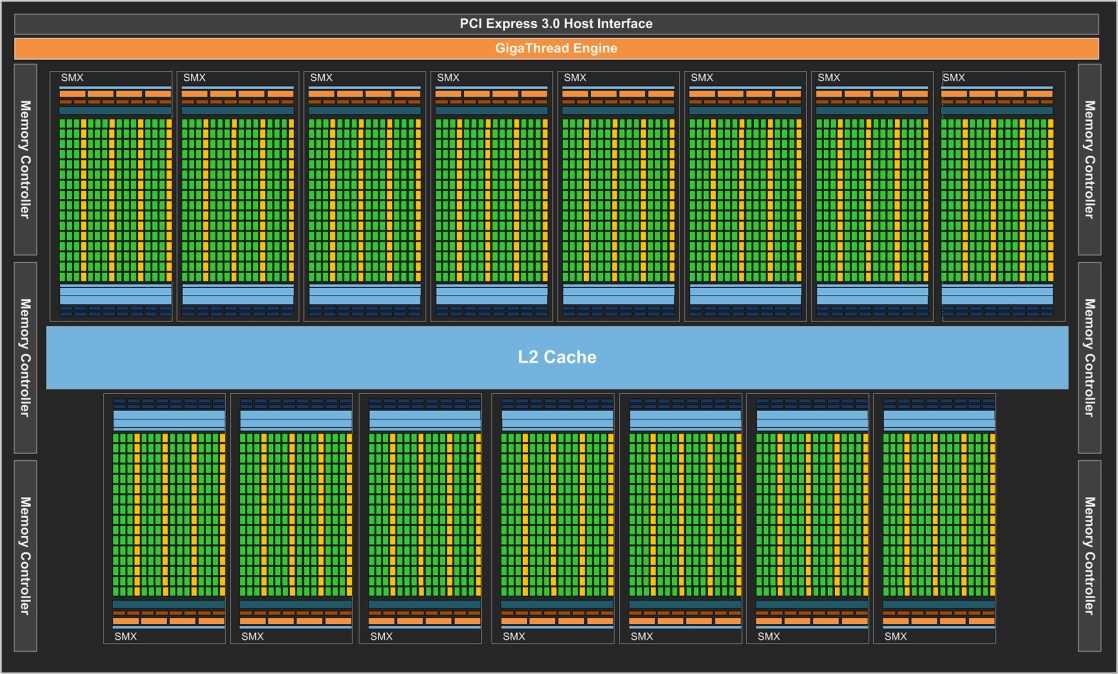 3
[Speaker Notes: This diagram shows an example of a GPU architecture. It has hundreds of cores organized into these blocks called SMs in CUDA terminology. Because there are so many processing elements GPUs are capable of achieving very high performance on highly parallel workloads. GPUs typically have a global memory as off chip DRAM accessed through the Memory controllers on the sides. GPUs tend to generate a lot of memory requests so the bandwidth to DRAM has to be high. Low bandwidth has been shown to be a bottleneck to performance]
Heterogeneous CMP
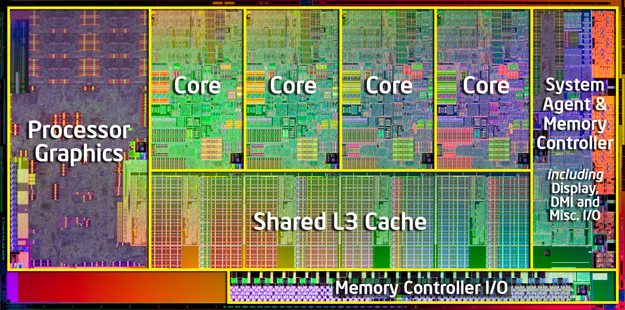 CMPs with CPU and GPU cores
Intel HD Graphics
AMD APUs
Heterogeneous System Architecture
4
[Speaker Notes: What we’re starting to see is multiprocessors with graphics hardware built in, making them heterogeneous. This is an intel i7, you can see it has the 4 cpu cores and the graphics hardware on the left side of the chip. Expect # of both types of cores to increase, need scalable high perf. Interconnect technology. Other architectures like AMDs APUs have graphics hw which can perform general purpose applications. We expect that as transistor density increases according to Moore’s law, there will be more cores of each type. To handle this we need a scalable interconnect]
Networks on Chip
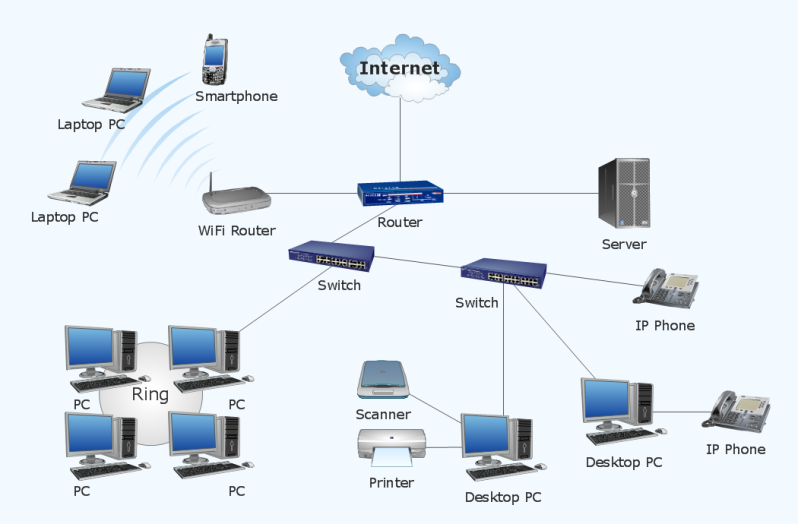 Apply computer networking to chip-level
Data broken up into packets
Flit- Flow control unit
Scalable design & performance
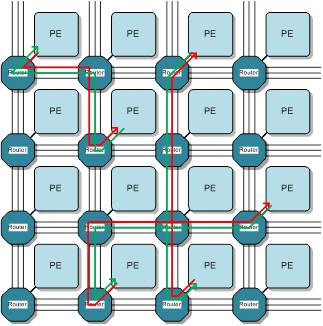 5
[Speaker Notes: GPUs don’t use NoC but are modeled as such

GPU NoC: Network with SMs and MCs as Pes]
Related Work
Bakhoda, Kim, and Aamodt [2]
Performance correlated to memory injection rate
Focus on routers and topology
We focus on interconnect technology
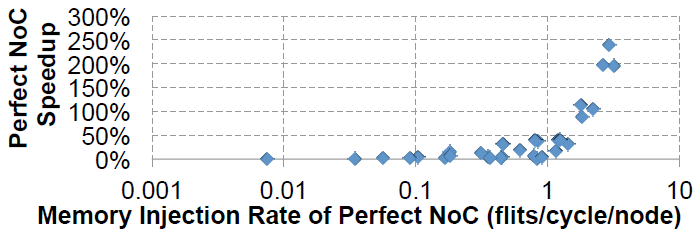 6
[Speaker Notes: There has been a lot of research looking into NoCs within a GPU, connecting the SMs to MCs…]
Problem Statement
Need to characterize GPU communication for use in heterogeneous CMP
How can we give GPUs the right BW?
Too little BW -> lower performance
Too much BW -> higher energy costs
Focus on interconnect technology
7
Methodology
GPGPU-Sim
Simulates PTX
Architecture analogous to GPU
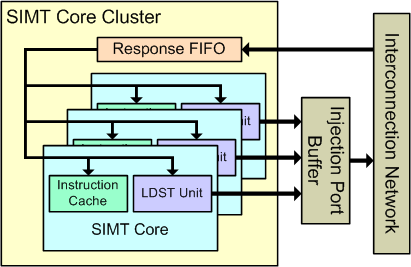 8
[Speaker Notes: Single instruction multiple thread]
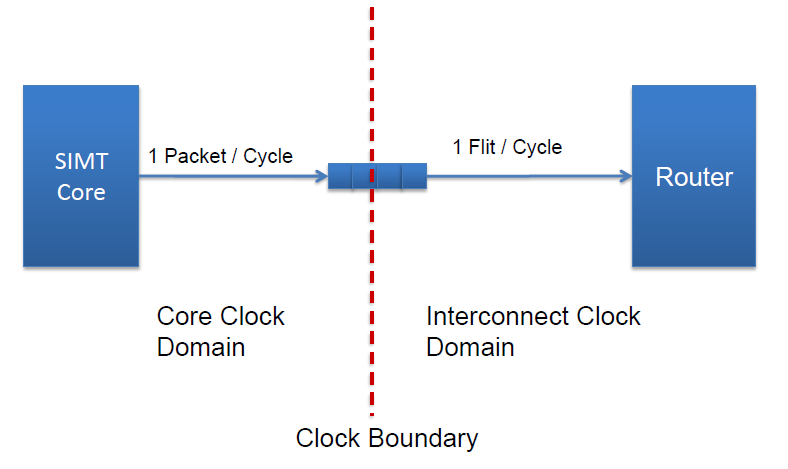 [6]
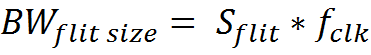 9
Experiments
GTX 480 Architecture
32 B baseline flit size
Run benchmarks with “infinite” BW
1024 B
Increase flit size incrementally
16 B to 1024 B
Detailed analysis
Other statistics from simulator
10
[Speaker Notes: 1st experiment was to run benchmarks with a bandwidth so high that it would not limit performance. For that we chose to use a flit size of 1024
Next we increased the flit size incrementally so we could get an idea of how the performance was changing
Finally, we took the results of our simulations and looked at some of the other statistics that were generated]
Speedup Analysis
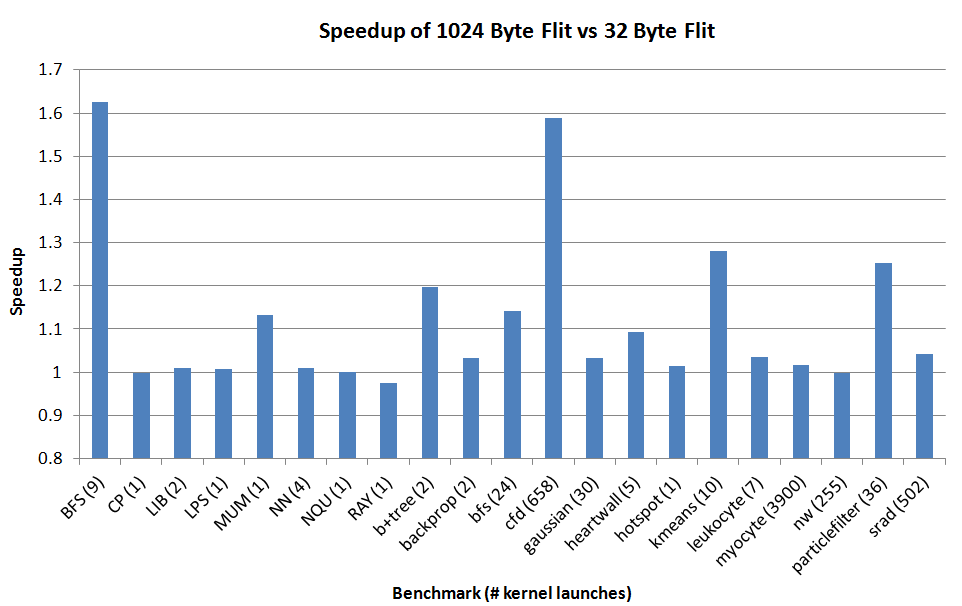 11
[Speaker Notes: This graph shows the speedup of the infinite bandwidth 1024 B flit size versus the baseline. We see that Some of the benchmarks benefited, others did not. 
RAY – Increased bw causes a bottleneck somewhere else]
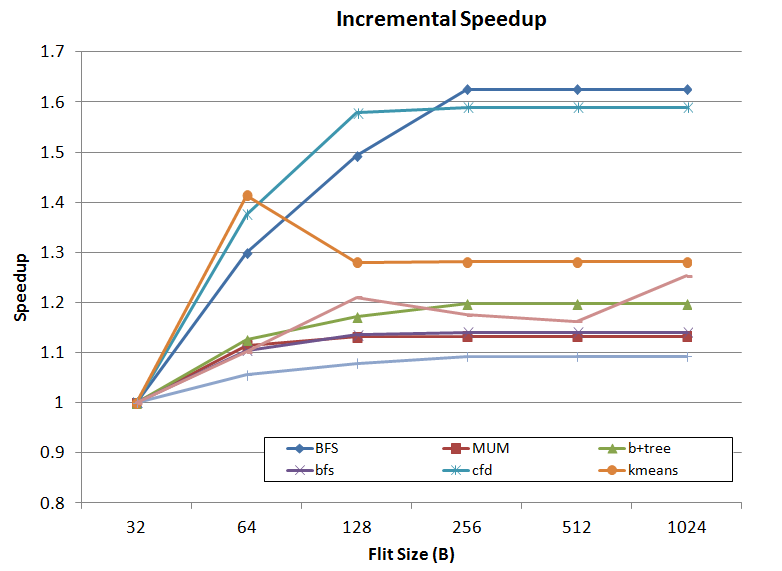 12
[Speaker Notes: Looking at the benchmarks that did benefit, we can see that the increase in performance levels off around 128-256B]
Heterogeneous NoC
Not all applications benefit from increased BW
Giving high BW to all results in wasted energy
Need an interconnect capable of providing multiple BWs
Solution: Photonic network with WDM
Vary number of wavelengths to change bandwidth
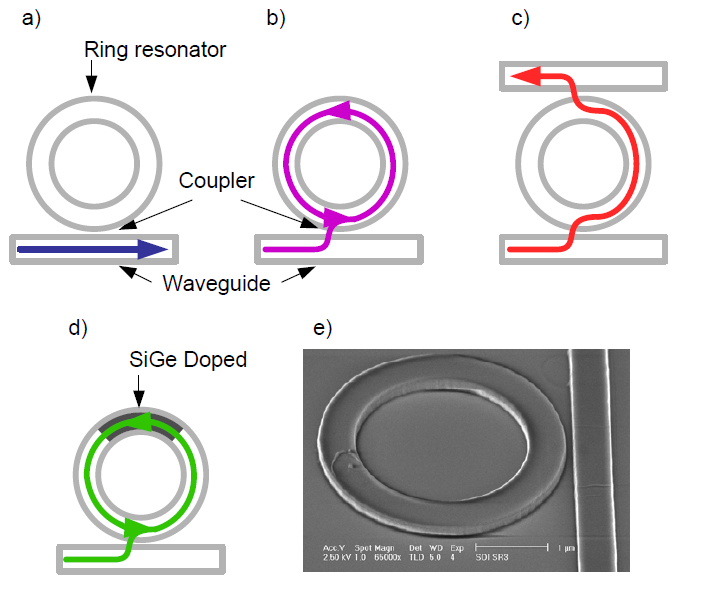 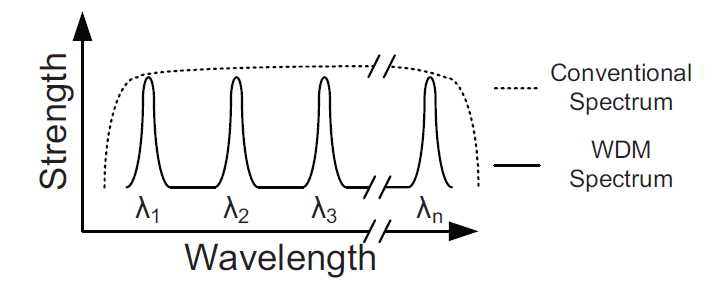 13
[Speaker Notes: WDM allows multiple bits to be sent in a single beam of light by encoding them into different wavelengths. The different wavelengths are picked up by these ring resonators which are sensitive to only one specific wavelength. We can change the bw by changing the number of wavelengths and resonators used.]
Heterogeneous Photonic Interconnect Model
1 Waveguide
Supports up to 64 wavelengths
Two bandwidths
Low: 180 Gbps (18 wavelengths)
Equivalent to 32 B flit size
High: 640 Gbps (64 wavelengths) 
Equivalent to 128 B flit size
14
[Speaker Notes: HOW DO WE CHOOSE WHICH BW TO USE?]
Detailed Analysis
GPGPU-Sim generates statistics
Correlation between bandwidth and speedup 
Predict which benchmarks will benefit
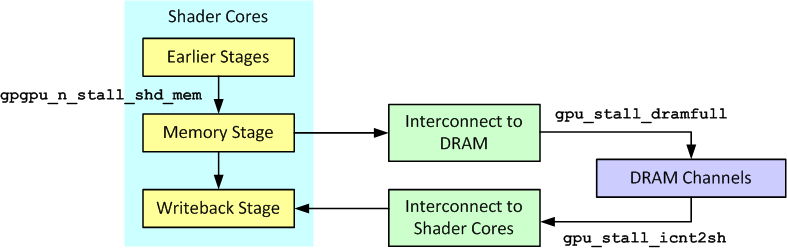 15
[Speaker Notes: DRAM stall: Number of cycles that the interconnect outputs to dram channel is stalled

Icnt stall: Number of cycles that the dram channels are stalled due to the interconnect congestion]
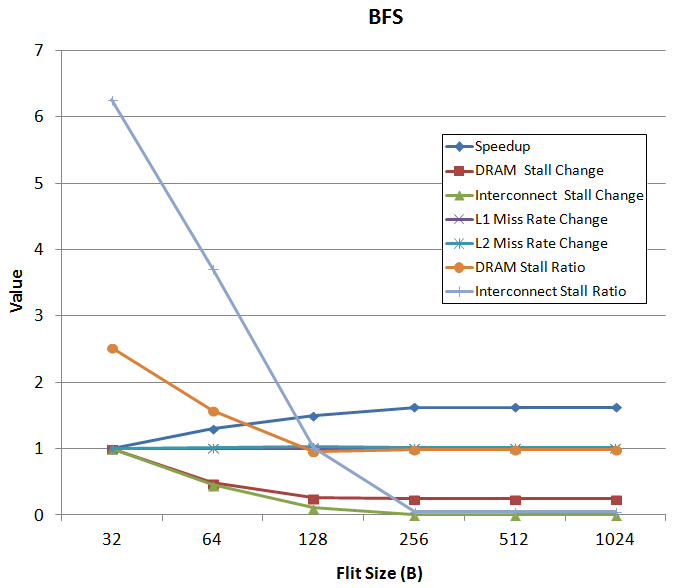 16
[Speaker Notes: High Interconnect stall ratio (Stalls/execution cycles) : more than one SM can generate a stall per cycle

Looking at a benchmark that improved with high bandwidth, you can see that in starting off, it has a really high ratio of icnt stalls to execution cycles. As BW increases, both types of stalls decrease resulting in better performance]
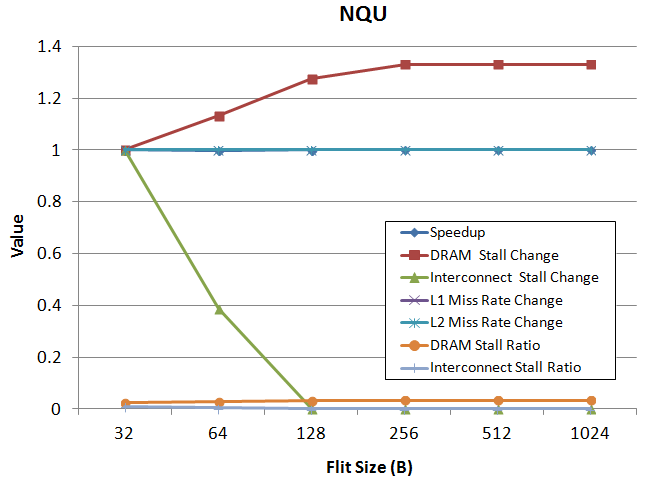 17
[Speaker Notes: This is a case where performance did not improve with increased bandwidth. We can see that the icnt stall ratio stays low for all BWs. In fact, as the bandwidth increases, the number of dram stalls increases, which cancels out any benefit from the decreased interconnect stalls]
Bandwidth Selection Policy
Bakhoda, Kim, and Aamodt [6]
Speedup and memory injection rate
Choose BW based on ratio of baseline interconnect stalls to execution cycles
High ratio ( >= 0.95) uses high BW
Low ratio (< 0.95) uses low BW
Compare policy against:
Heterogeneous Photonic: optimal performance
Wired interconnects (5.5 mm, 16.25 mm, 46 mm)
18
[Speaker Notes: Going back to the related work I mentioned earlier, the icnt stall ratio is really a measure of the memory injection rate. So for our heterogeneous interconnect we can choose the proper bandwidth by looking at the icnt ratio in the baseline case]
BWSP vs. Optimal Performance
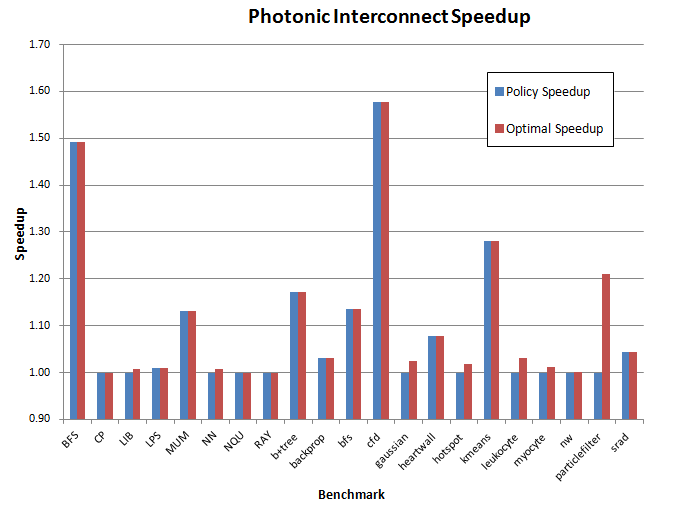 19
Heterogeneous Photonic vs. Wired
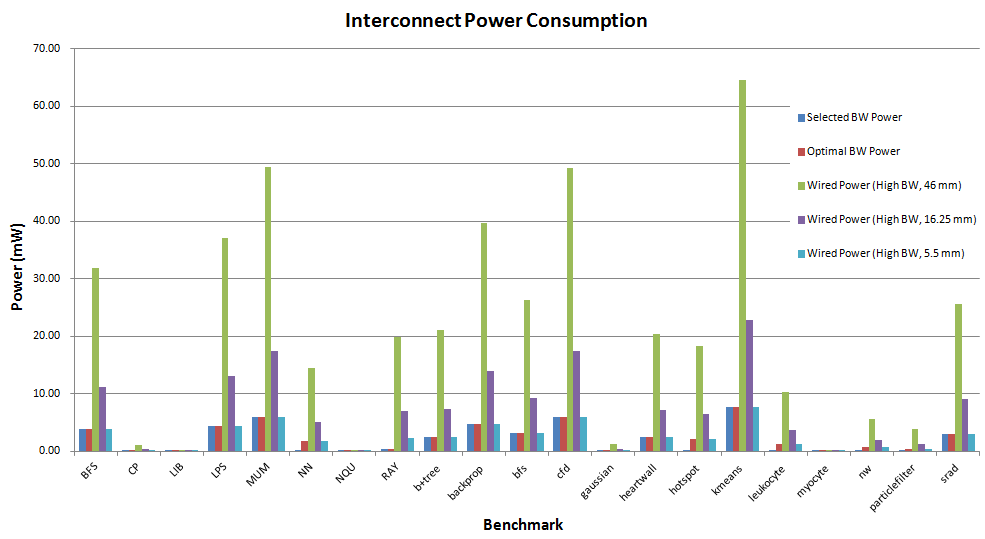 20
[Speaker Notes: This shows the power consumption for each interconnect for each benchmark. In all cases, the two longest wires are using the most power. The interconnect with our selection policy is using comparable power to the other two interconnects,  except for cases when the policy chooses the low bandwidth]
Energy-Delay Product
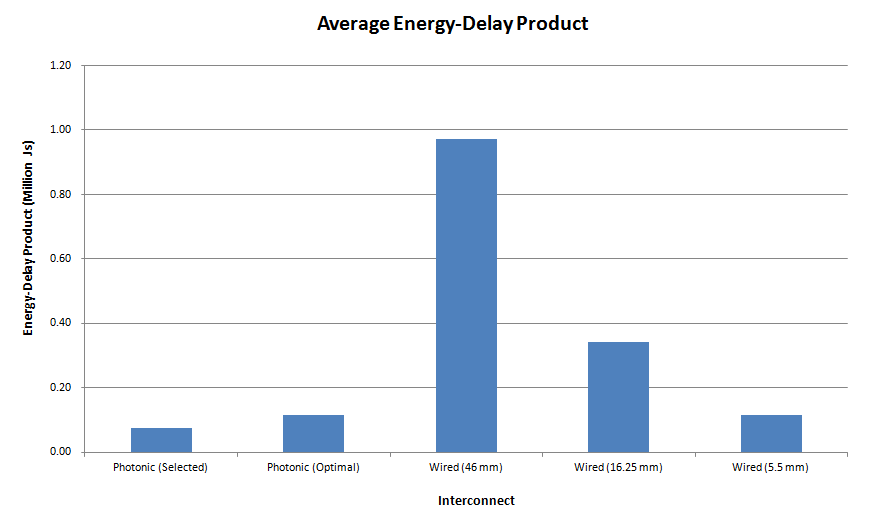 21
[Speaker Notes: EDP:measure of tradeoff between performance and energy consumption. Ideally want it to be low as possible

Here we see that when we compare the energy-delay products we see a similar story. The two longest wires use the most energy and thus have the highest EDP. The energy savings from our selection policy offset the small decrease in performance, giving it the best EDP]
Averages
22
[Speaker Notes: This essentially shows the same thing. We are able to save energy, without sacrificing too much speedup]
Conclusions
High BW necessary, but not sufficient for optimal performance
BWSP can save energy with marginal cost to performance
Good balance between power and speedup
23
Questions?
24
Bandwidth Calculations
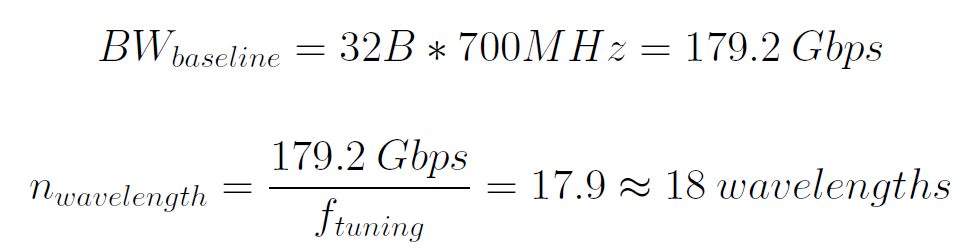 25
Bandwidth Calculations cont.
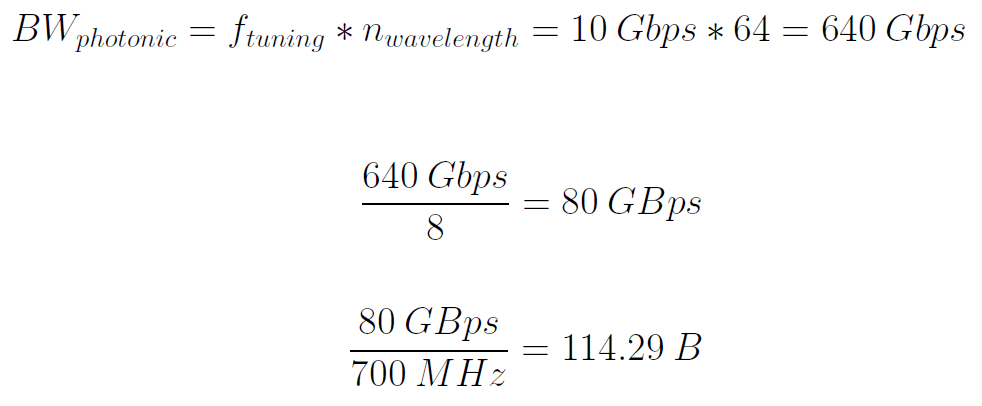 26
Photonic NoC
Emerging interconnect technology
Uses light to communicate between cores
Advantages
WDM: encode bits into different wavelengths
Low loss waveguides
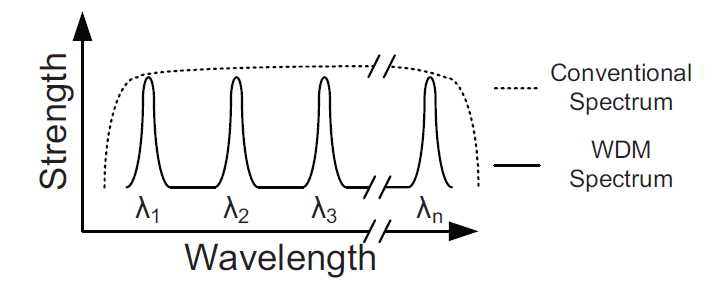 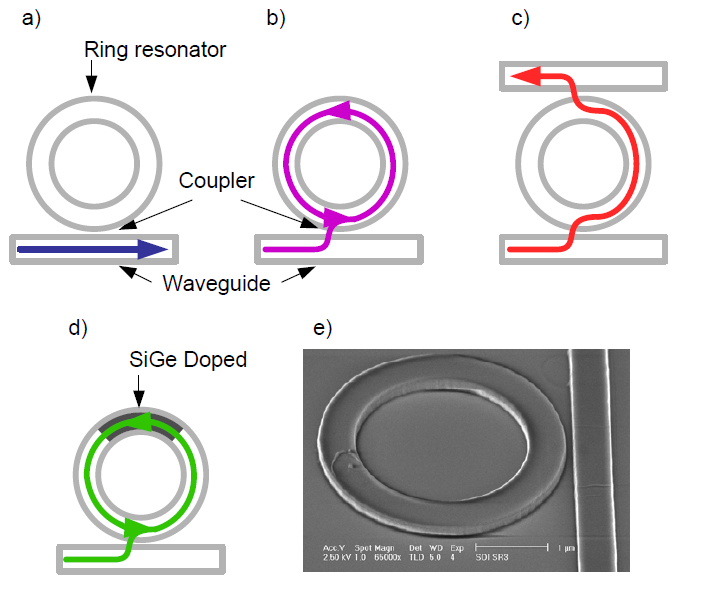 27
[Speaker Notes: How big are each these compared to wires?

Resonator: 10 Gbps]
Photonic vs. Wired
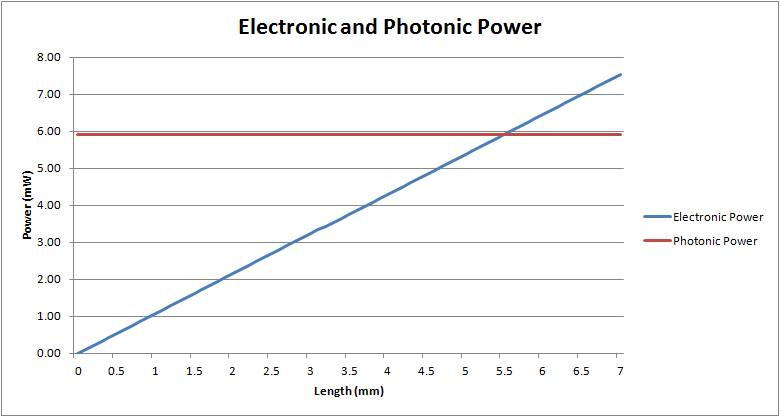 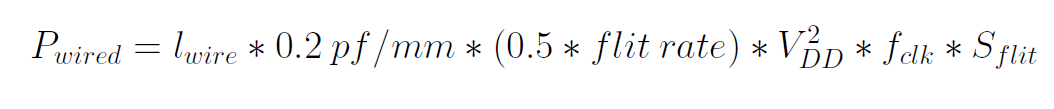 28
Power model
Energy to launch bit per cycle = 0.15 pJ
Energy to modulate bit per cycle = 0.04 pJ
Energy per cycle to tune detector by 1 nm = 0.24 pJ
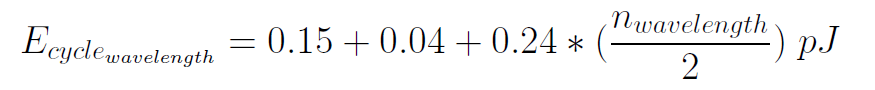 29
[Speaker Notes: Need to cite these numbers]
Power Model Cont.
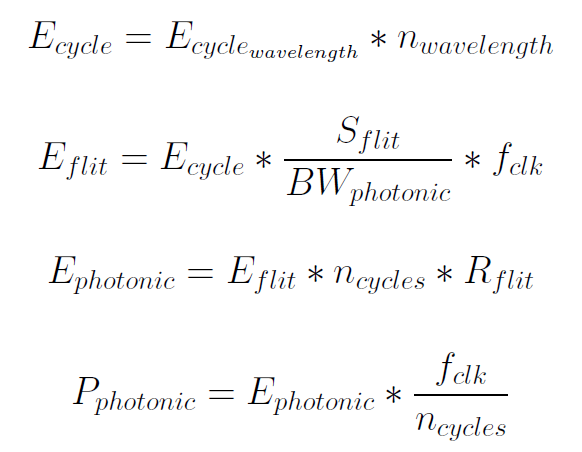 30
Wired Test Cases
23mm x 23 mm die
46, 16.25, 5.5 mm
23 mm
23 mm
16.25 mm
46 mm
31
[Speaker Notes: 529 mm^2]
References
[1] A. Bakhoda, G. Yuan, W. W. L. Fung, H. Wong, T. M. Aamodt, Analyzing CUDA Workloads Using a Detailed GPU Simulator, IEEE International Symposium on Performance Analysis of Systems and Software (ISPASS), Boston, MA, April 19-21, 2009.
[2] A. Bakhoda, J. Kim, and T. M. Aamodt, Throughput-Effective On-Chip Networks for Manycore Accelerators. International Symposium on Microarchitecture, pp 421-432, Dec. 2010.
[3]C. J. Nitta, M. K. Farrens and V. Akella, On-Chip Photonic Interconnects: A Computer Architect’s Perspective.  Morgan & Claypool, 2014 [E-book] Available: Morgan & Claypool Publishers.
[4] A. Flores, J. L. Aragon, and M. E. Acacio, Heterogeneous Interconnects for Energy-Efficient Message Management in CMPs. IEEE Transactions on Computers, Vol. 59, Issue 1, Jan. 2010
[5] H. Kim, J. Kim, W. Seo, Y. Cho and S. Ryu, Providing Cost-effective On-Chip Network Bandwidth in GPGPUs. International Conference on Computer Design, pp 407-412, Sept. 2012.
[6] T. M. Aamodt, W. W. L. Fung and A. Boktor, GPGPU-Sim 3.x: A Performance Simulator for Many-Core Accelerator Research. MICRO 2012. 
[7] Z. Guz, E. Bolotin, I. Keidar, A. Kolodny, A. Mendelson, and U. C. Weiser, Many-Core vs. Many-Thread Machines: Stay Away From the Valley. IEEE Computer Architecture Letters, Vol. 8, No. 1, Jan. 2009.
[8] K. Preston, N. Sherwood-Droz, J. Levy, and M. Lipson, “Performance guidelines for WDM interconnects based on silicon microring resonators,” Conference on Lasers and Electro-Optics, May 2011.
[9] P. Dong, S. Liao, D. Feng, H. Liang, R. Shafiiha, N. Feng, G. Li, X. Zeng, A. Krishnamoorthy, and M. Asghari, “Tunable high speed silicon microring modulator,” CLEO and QELS, May 2010.
32